Муниципальное  бюджетное  общеобразовательное  учреждениесредняя общеобразовательная школа № 18г. ТвериЭссе на тему:Портрет современного педагогаАвтор: Кучина Ирина Юрьевна, учитель немецкого языка
Иную педагогическую нагрузку можно сравнить с космическими           перегрузками.     К.Кушнер
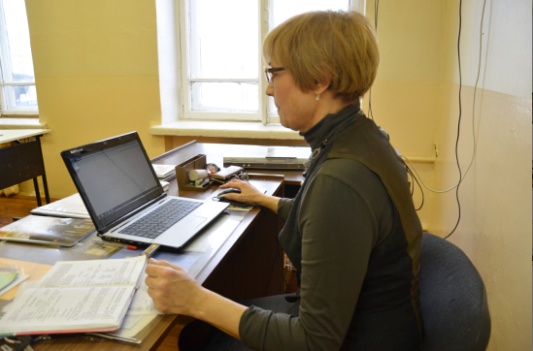 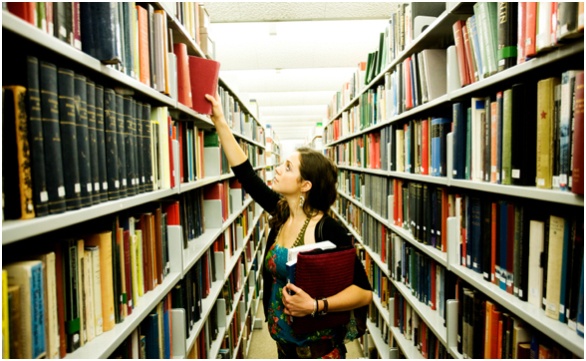 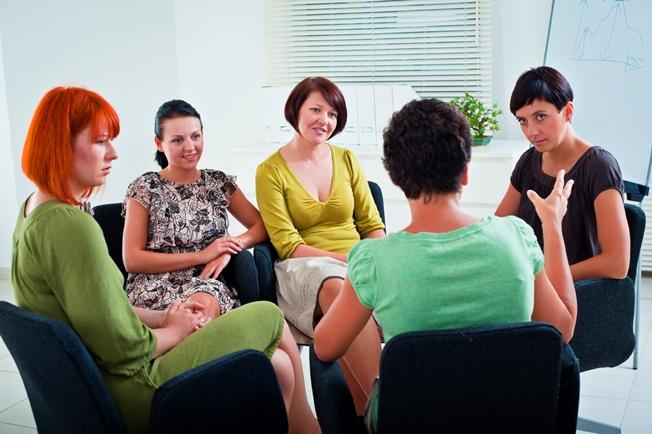 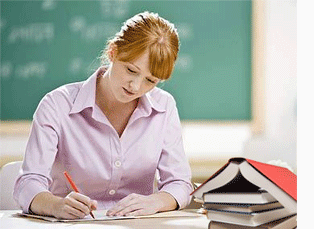 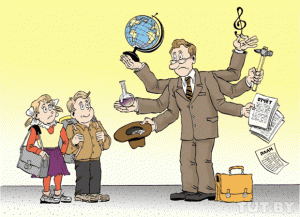 Чтобы быть хорошим преподавателем, нужно любить то, что преподаешь, и любить тех, кому преподаешь. Василий Осипович Ключевский
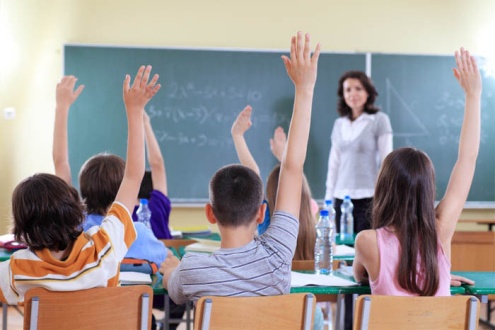 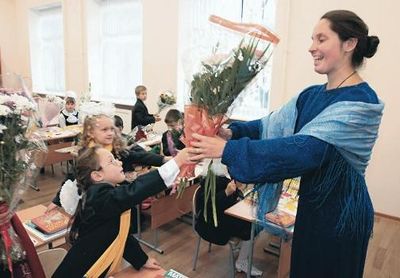 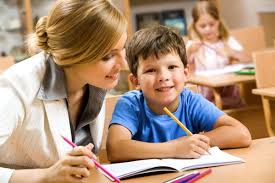 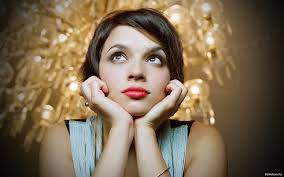 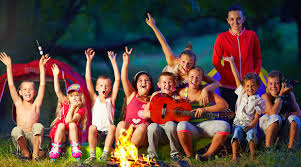 Задача учителя не в том, чтобы дать ученикам максимум знаний, а в том, чтобы привить им интерес к самостоятельному поиску знаний, научить добывать знания и пользоваться ими. - Константин Кушнер
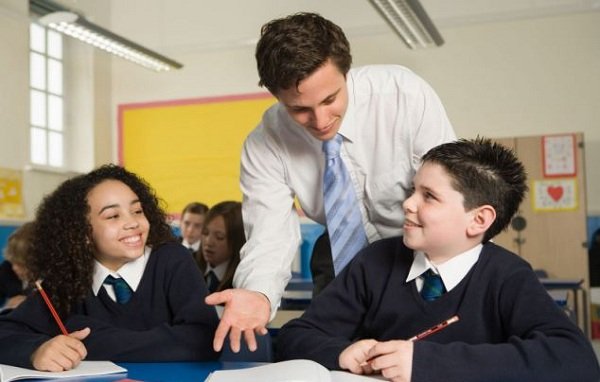 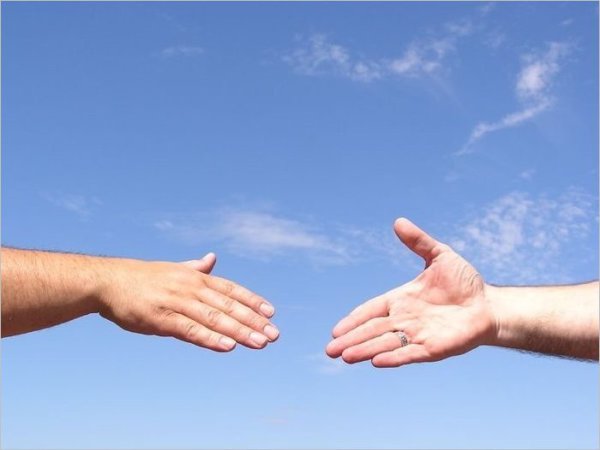 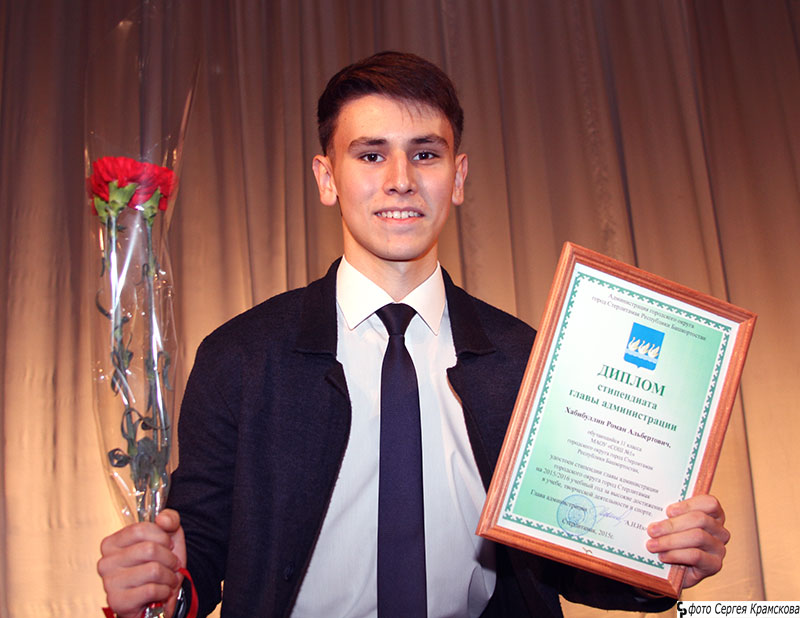 Хорошие учителя создают хороших учеников.


      Учитель, могущий наделить своих воспитанников
   способностью находить радость в труде, должен быть
                      увенчан лаврами. 
-

       Учитель, образ его мыслей - вот что самое главное во
                  всяком обучении и воспитании



         Учитель должен иметь максимум авторитета
                    и минимум власти.
Педагогическое взаимодействие школы и семьи состоит в создании благоприятных условий для личностного развития и роста детей, организации активной жизни человека, ведущего достойную жизнь. Основная задача педагога в организации взаимодействия с родителями - активизировать педагогическую, воспитательную деятельность семьи, придать ей целенаправленный, общественно значимый характер.
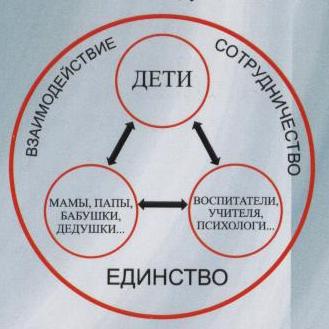 Спасибо за внимание!
Список  используемых источников
Изречения об учителях / [Электронный ресурс]/ Режим доступа : http://www.moudrost.ru/tema/aphorism_teacher2.html
Картинки на тему «школа» / [Электронный ресурс]/Режим доступа : http://fishki.net/tag/uchitel/
Взаимодействие школы и семьи /         [Электронный ресурс] / Режим доступа: http://festival.1september.ru/articles/533620/